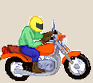 - Vật đang đứng yên, bắt đầu chuyển động.
- Vật đang chuyển động, bị dừng lại.
- Vật chuyển động chậm lại.
- Vật chuyển động nhanh lên.
- Vật chuyển động theo hướng này, bỗng nhiên chuyển động theo hướng khác.
Lò xo lá tròn tác dụng lên xe một lực đẩy, kết quả làm cho xe biến đổi chuyển động.
Lực mà lò xo tác động lên hòn bi làm hòn bi chuyển động theo hướng khác.
C6. Dùng tay ép hai đầu một lò xo. Nhận xét về kết quả của lực mà tay ta tác dụng lên lò xo.
Lực mà tay ta tác dụng lên lò xo làm lò xo bị biến dạng.